Ready Golf
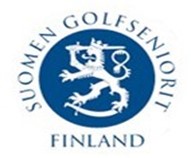 Euroopan Golfliitto (EGA) ja Suomen Golfliitto (SGL) kannustavat pelaajien pelaavan ready golfia kaikissa lyöntipelikilpailuissa.
Lyöntipelikilpailussa pelinopeusaikataulun lisäksi (yleensä määritelty kilpailuihin), EGA ja SGL aktiivisesti kannustavat pelaajia hyväksymään “Ready Golfín” pelinopeuden parantamiseksi. 

“Ready Golf” on yleisesti käytetty sanonta, joka ilmaisee, että pelaajien tulisi pelata aina, kun ovat valmiita pelaamaan, sen sijaan, että noudatettaisiin tiukasti ”kauimpana reiästä pelaa ensin” määräystä
Ready Golf pitää sisällään lukuisia toimia, jotka parantavat pelinopeutta. Esimerkkejä Ready Golfista ovat: 

➢ Lyöminen, kun se on turvallista, jos kauempana reiästä olevalla toisella pelaajalla on vaikeuksia lyöntinsä kanssa ja hän joutuu pohtimaan eri vaihtoehtoja. 
➢ Lyhempilyöntiset pelaajat pelaavat ensimmäisinä tiiltä tai väylältä, jos pidempilyöntiset joutuvat odottamaan lyöntiään. 
➢ Avauslyönnin lyöminen ennen omaa vuoroaan, jos vuorossa oleva ei ole valmis lyömään vielä omaansa
➢ Lyöminen, jos kauempana reiästä oleva pelaaja odottaa tuomaria tai sääntötulkintaa. 
➢ Lyöminen ennen kuin auttaa toista pelaajaa löytämään kadoksissa olevaa palloa. 
➢ Reikään asti puttaaminen, vaikka se tarkoittaisi, että seisoo lähellä toisen pelaaja puttilinjaa. 
➢ Lyömistä, jos juuri bunkkerista pelannut pelaaja olisi edelleen kauimpana reiästä ja hän ei ehdi lyömään, koska haravoi bunkkeria. 
➢ Pelaajan pallon mennessä viheriön yli tulisi toisien pelaajien, jotka ovat lähempänä reikää, mutta esim. viheriön edessä chippaamassa, pelata sillä aikaa, kun pelaaja kävelee pallolleen.
Ready Golf ei ole soveliasta reikäpelissä tai pelaaja-pelaajaa-vastaan olevassa lyöntipelissä tai Play-Off -tilanteessa.

Pelaajien tulee toimia aina järkevästi varmistaakseen, että väärällä vuorolla pelaaminen ei vaaranna tai häiritse muita pelaajia. 

Ready Golf ei saa estää normaalia kohteliaisuutta tai urheiluhenkeä eikä normaaleja golfkäytäntöjä, kuten merkitsijän velvollisuuksia ja pallon etsinnän avustamista.